wycieczka do londynu
British Museum
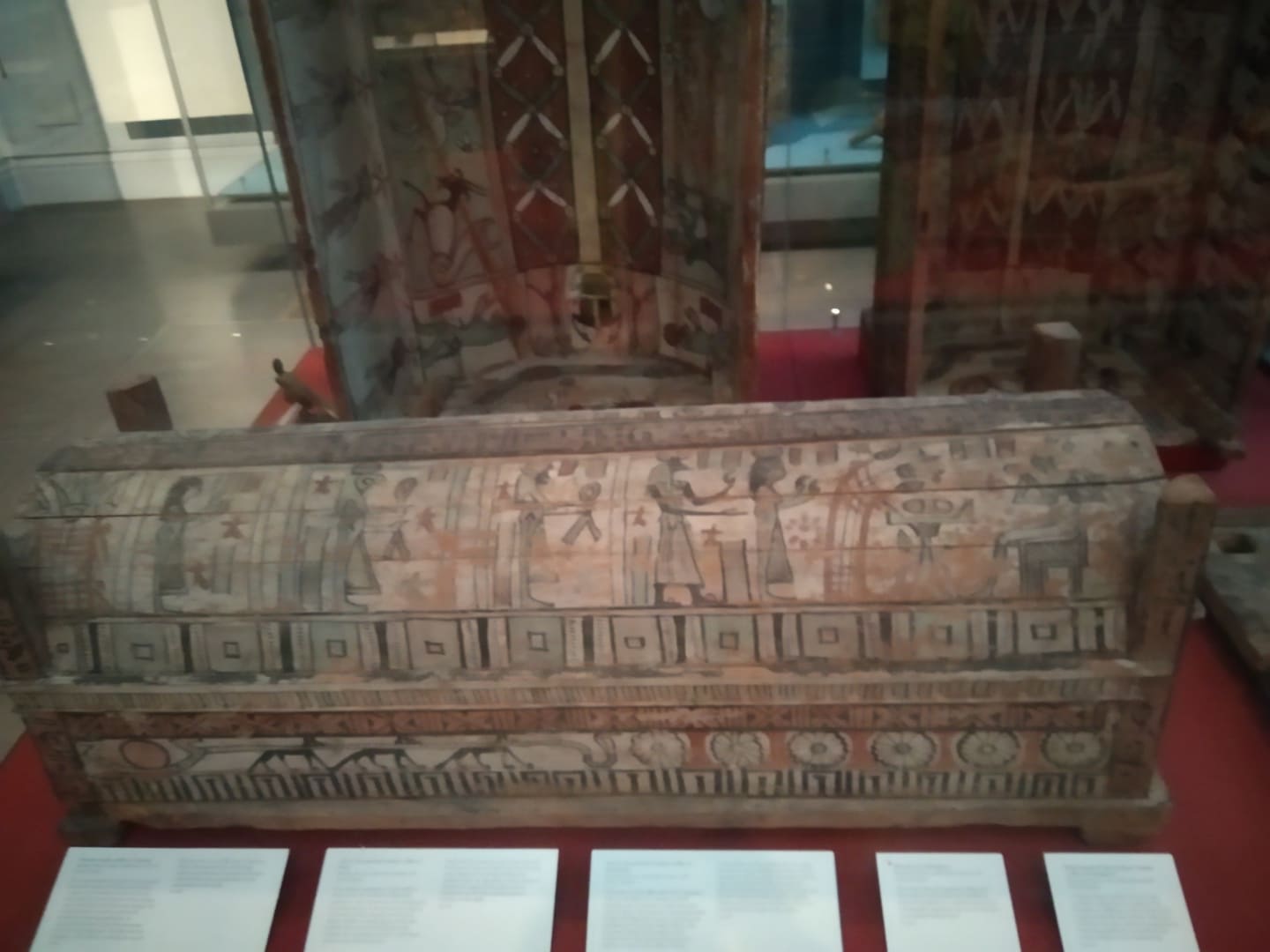 Kamień z Rosetty
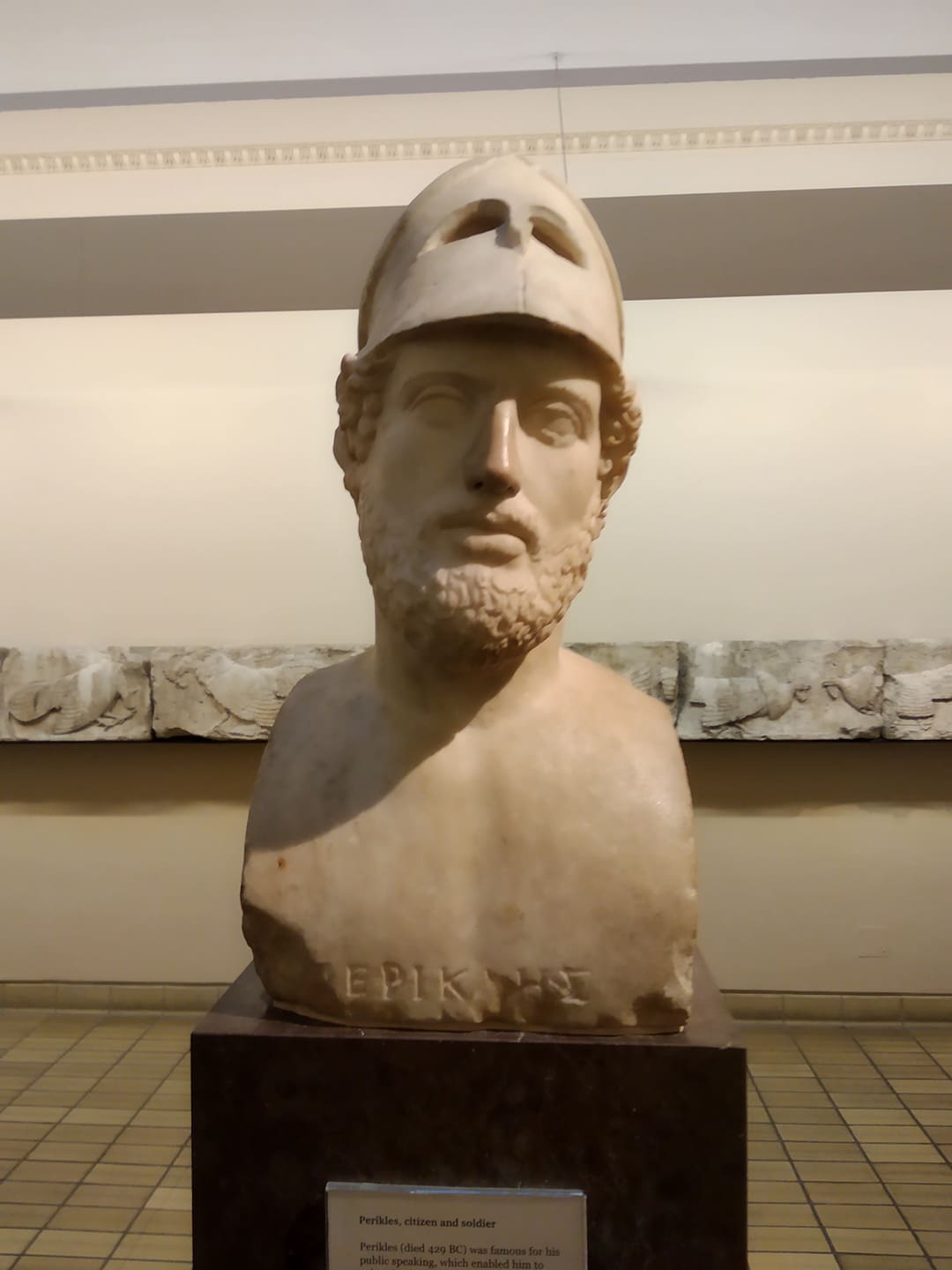 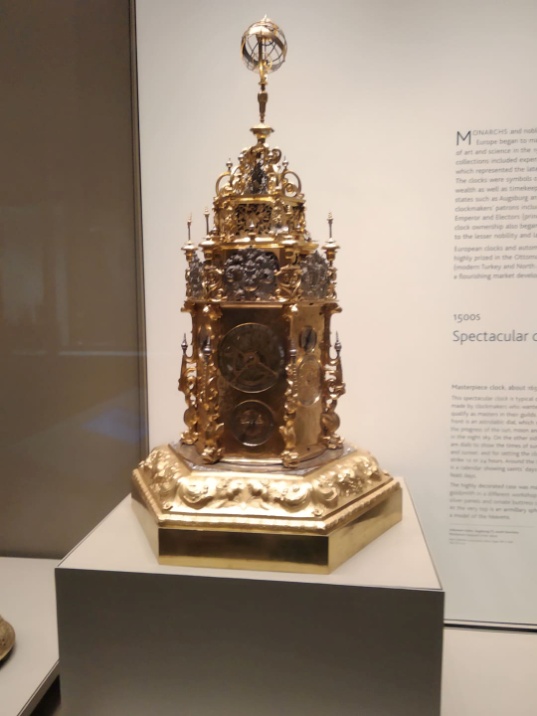 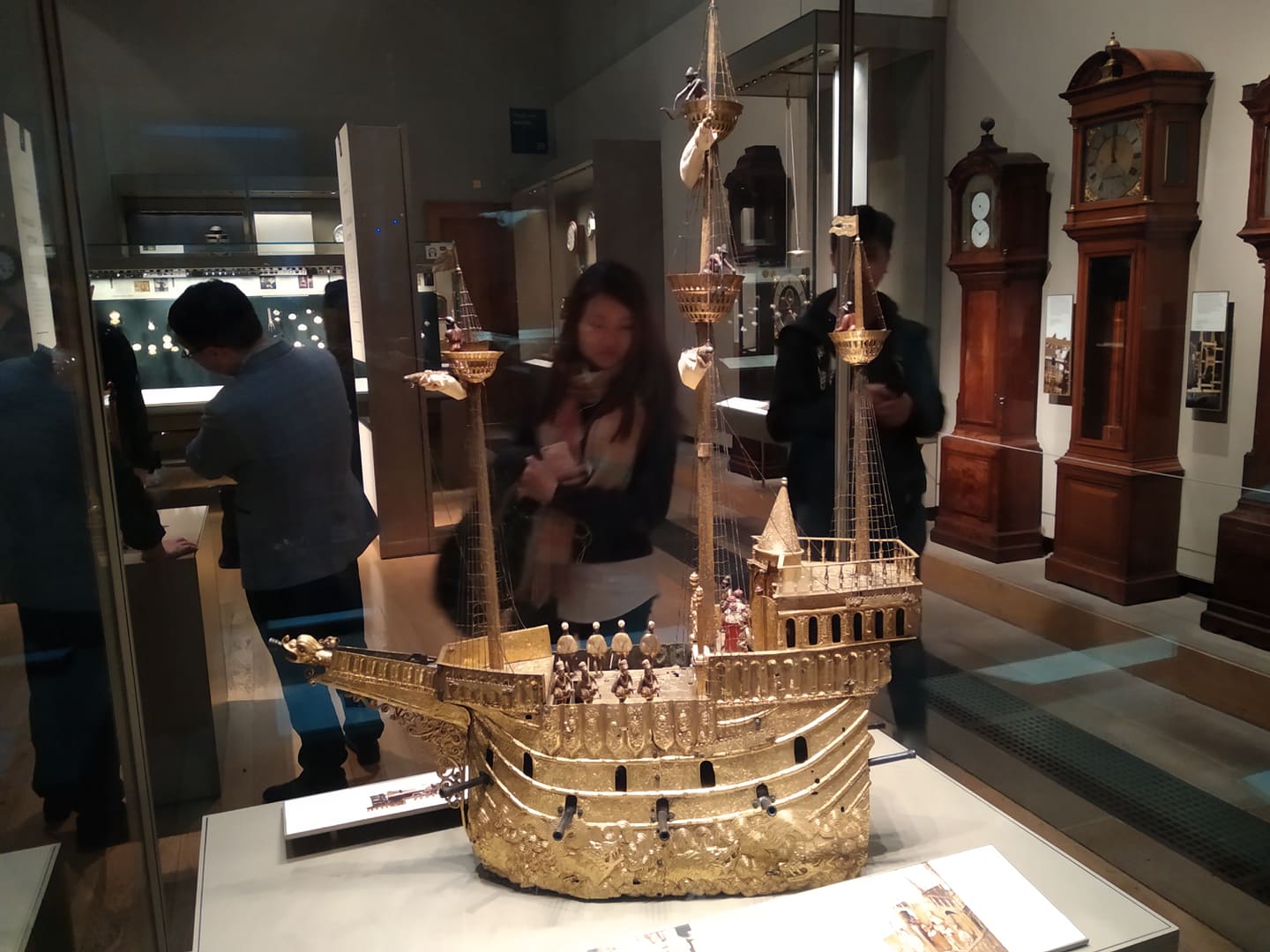 M&M’s World
The Natural History Museum
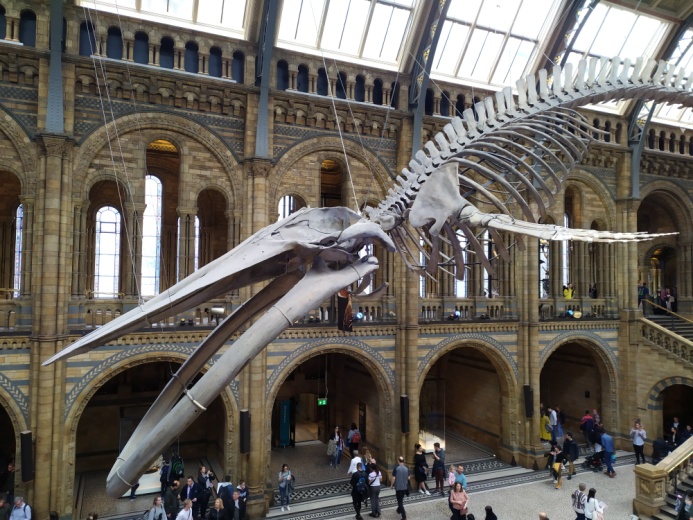 Starszy niż dinozaury
Symbole Londynu
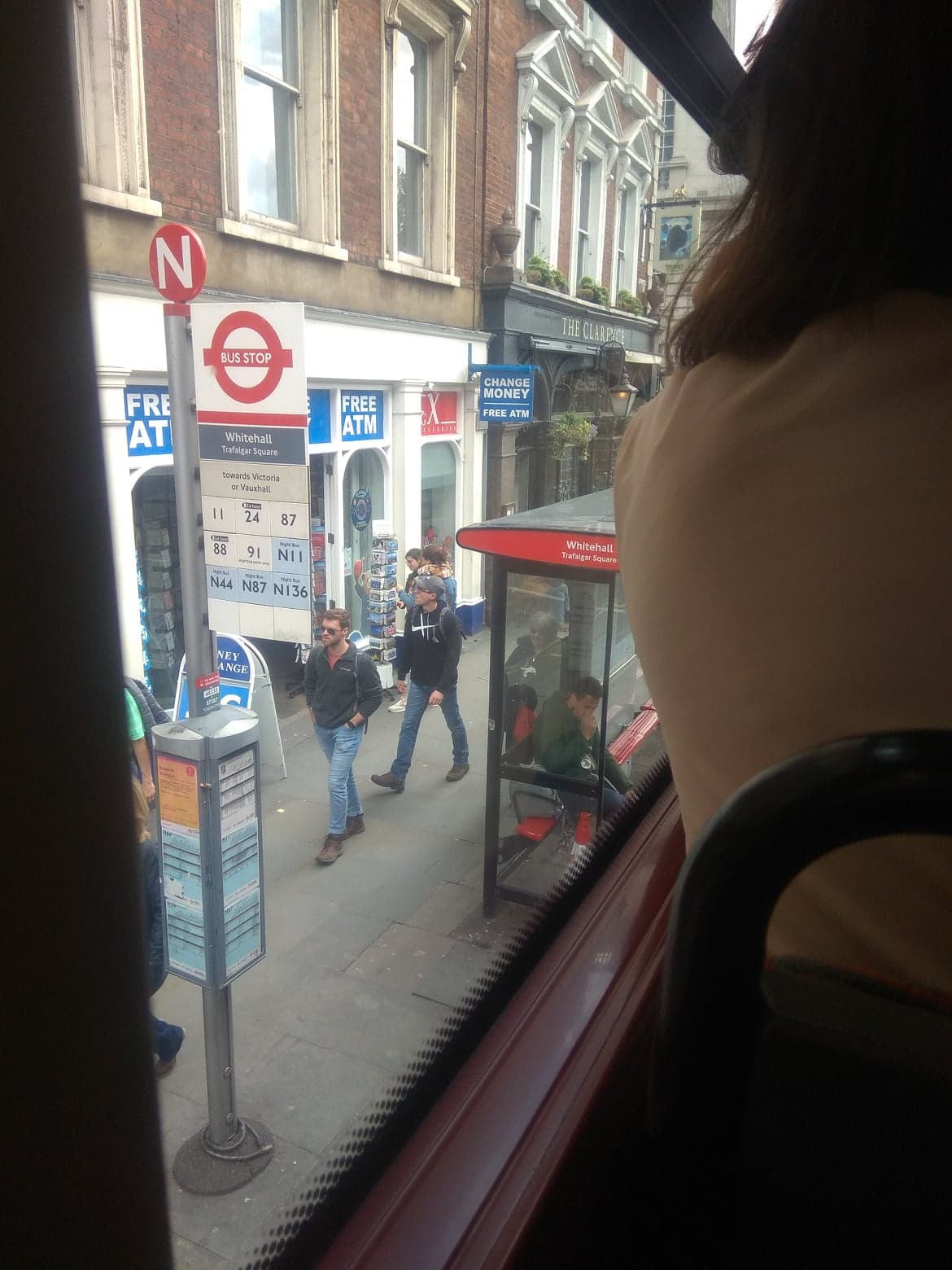 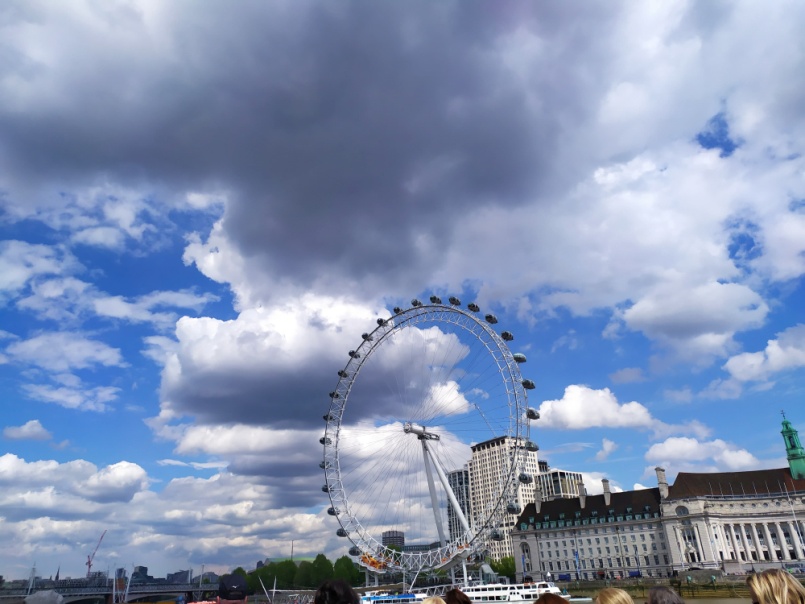 LondonEye
Tower Bridge
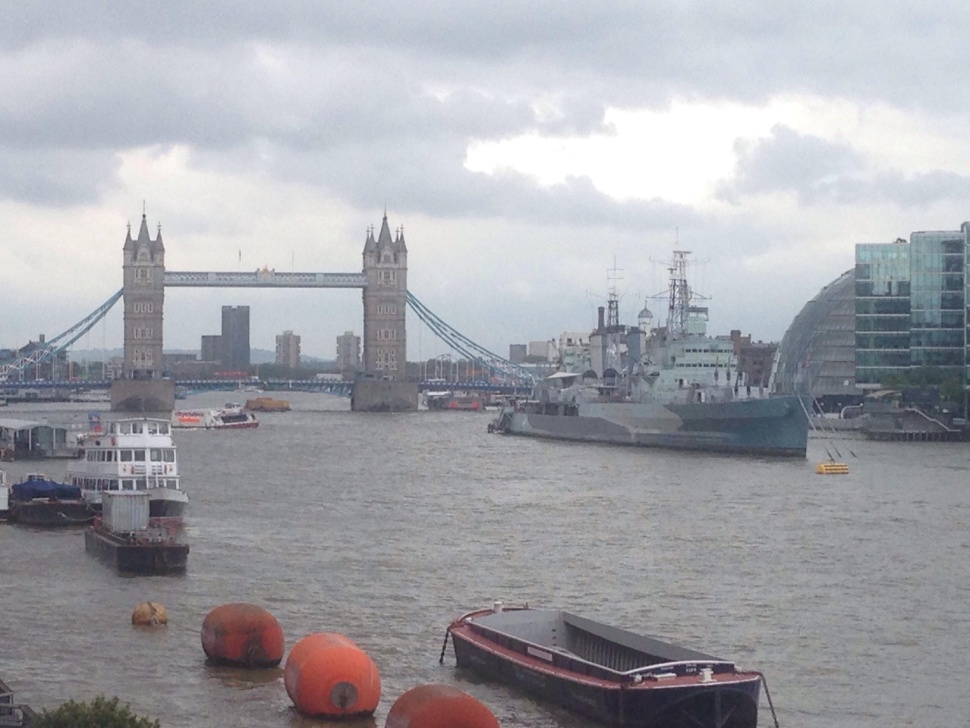 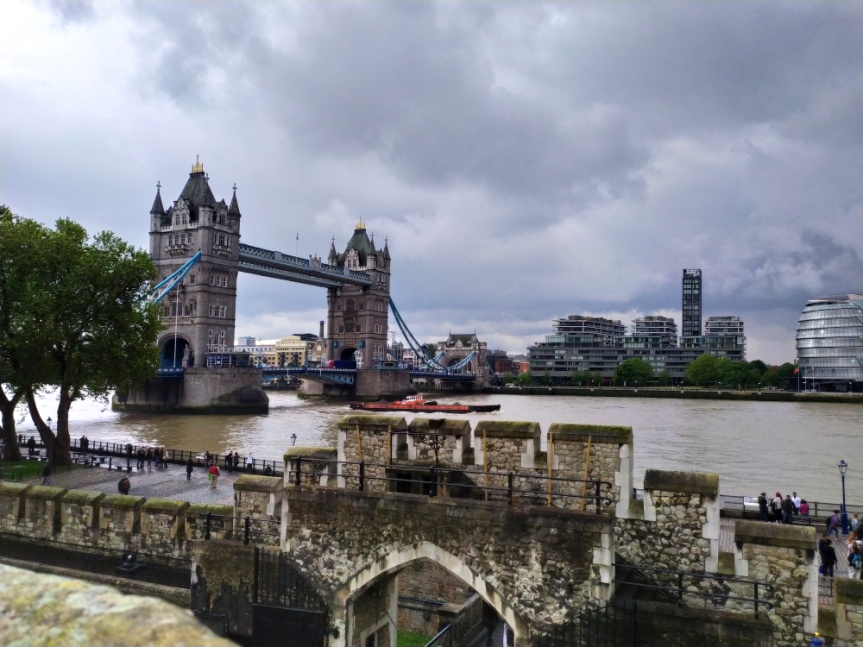 Tower of London
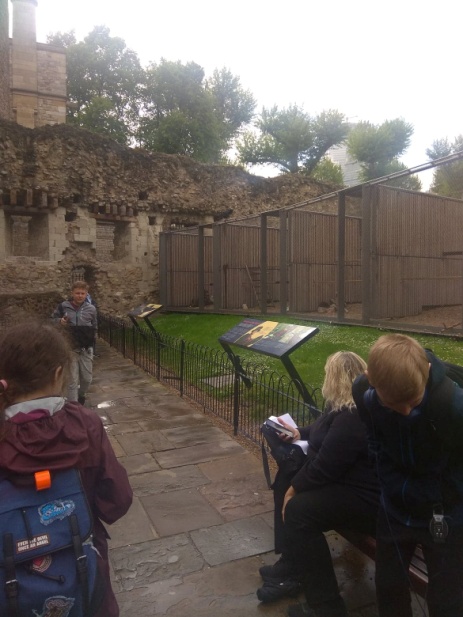 The National Gallery
LEGO
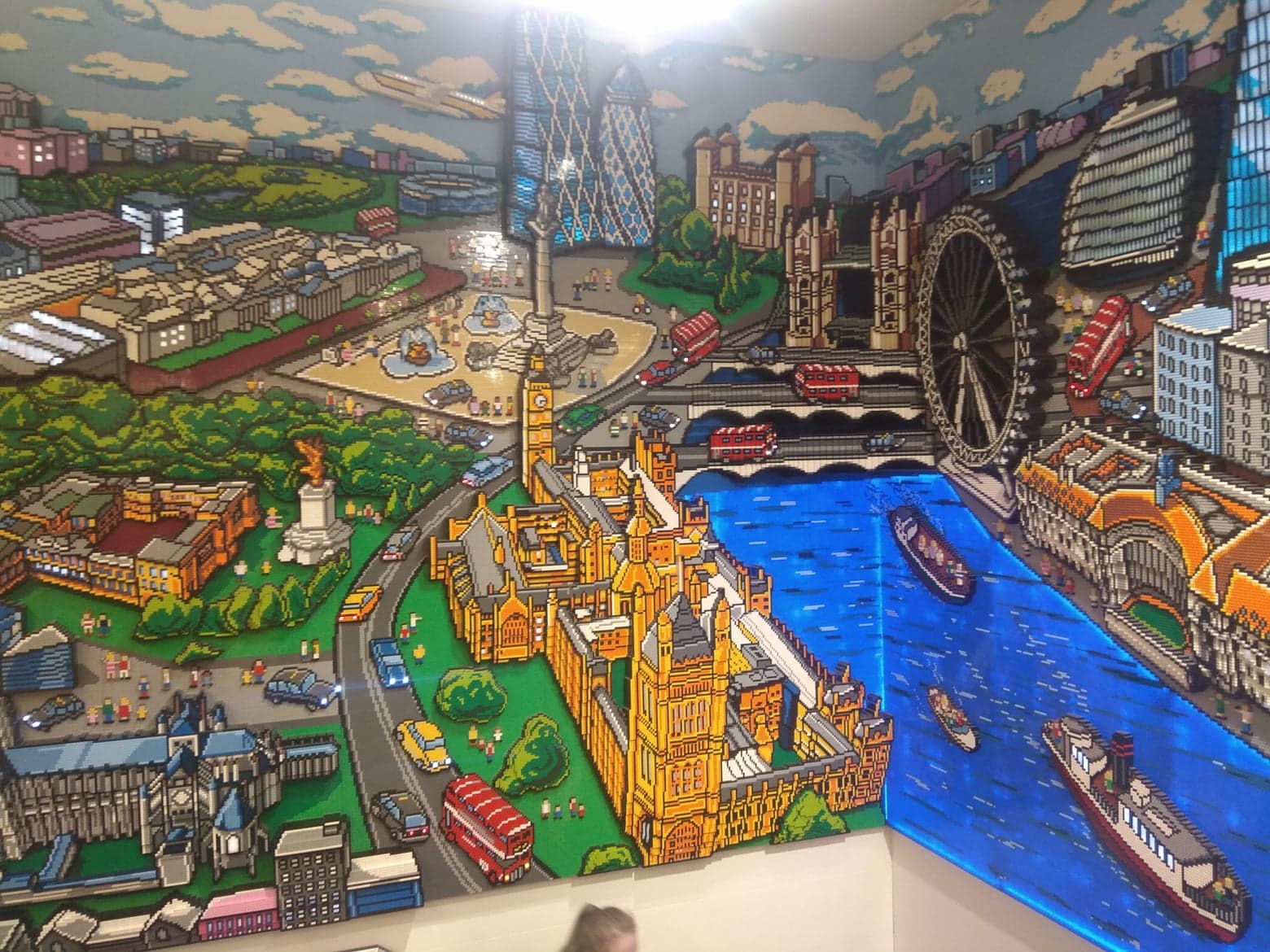 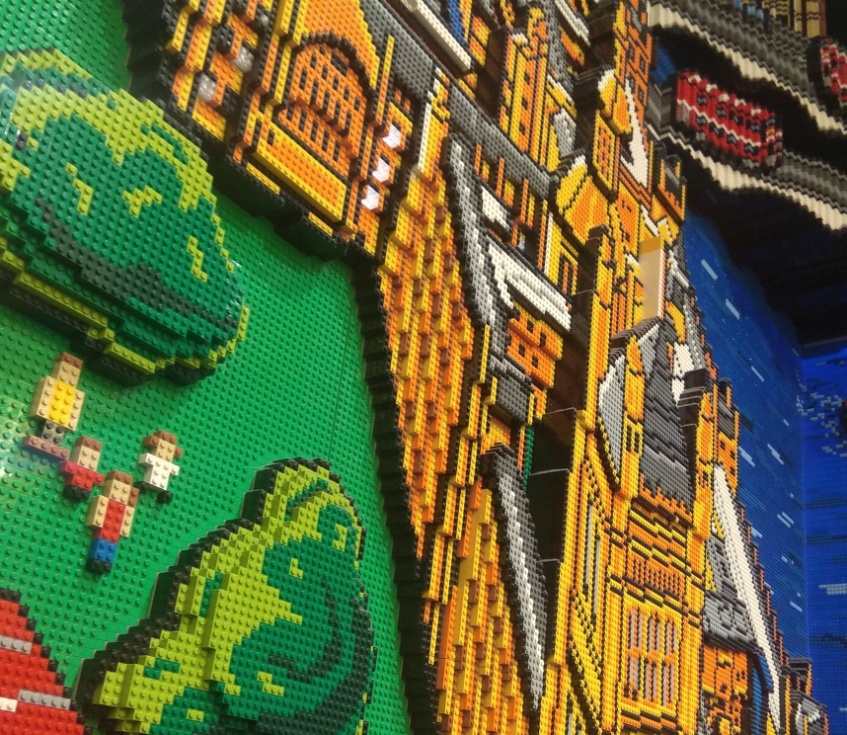 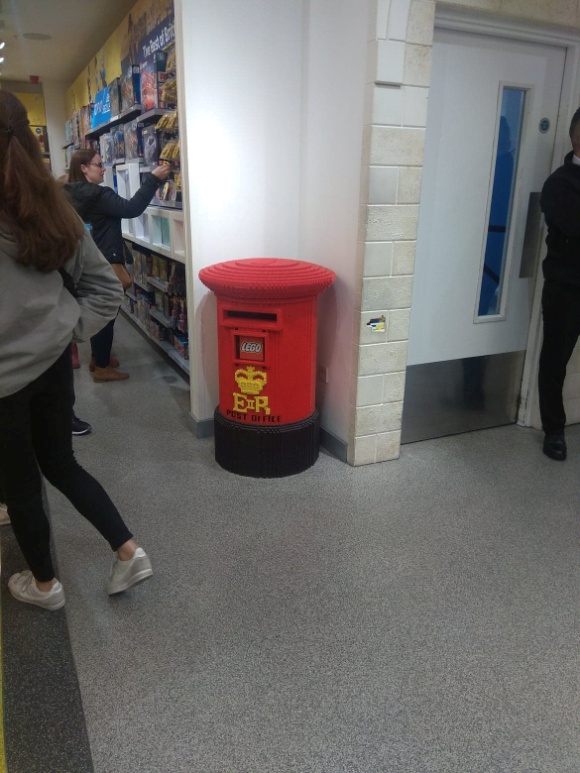 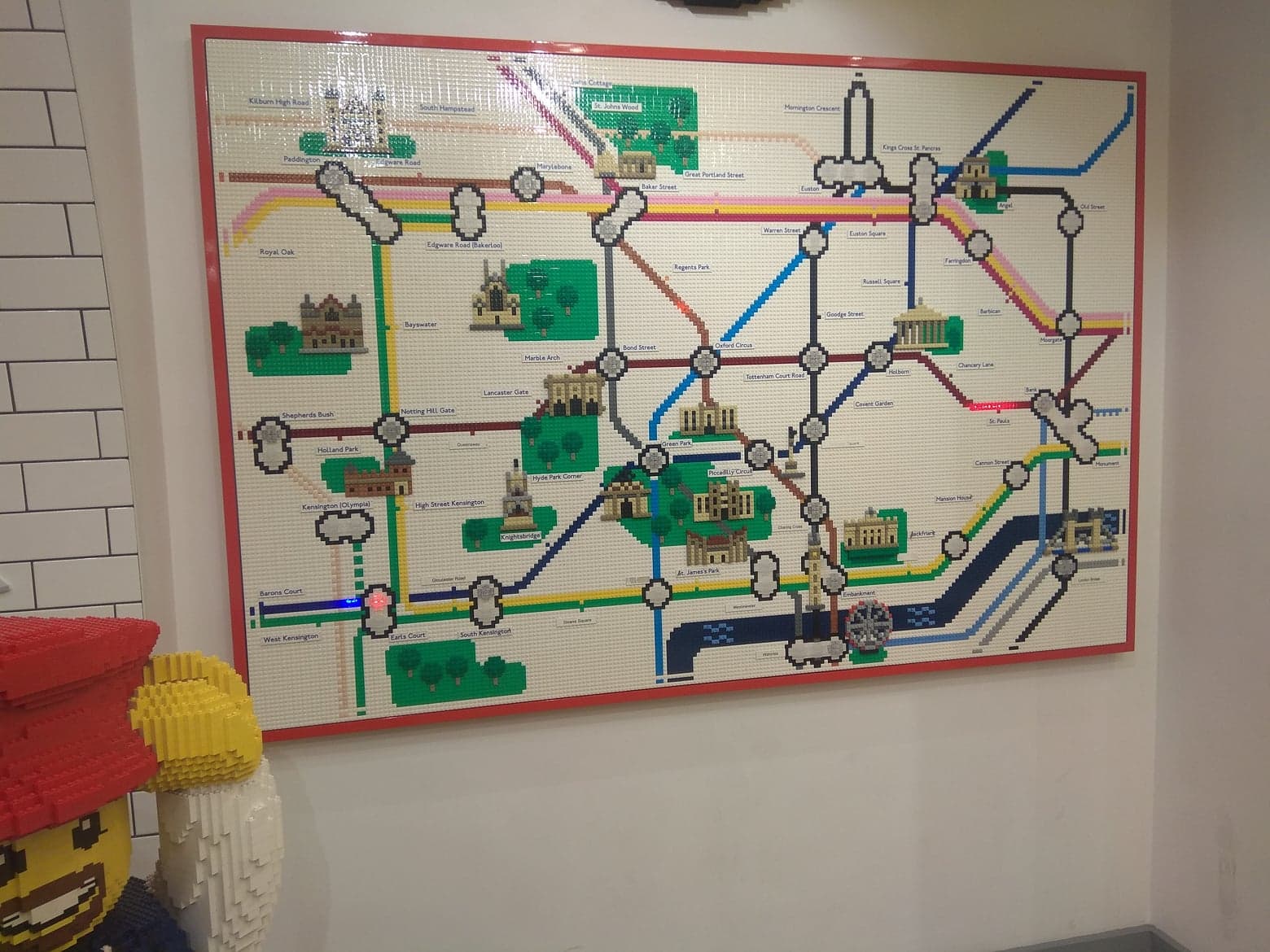 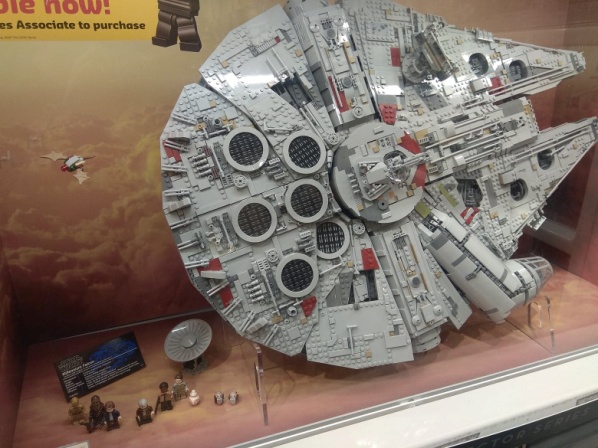 Peron 9 i 3/4
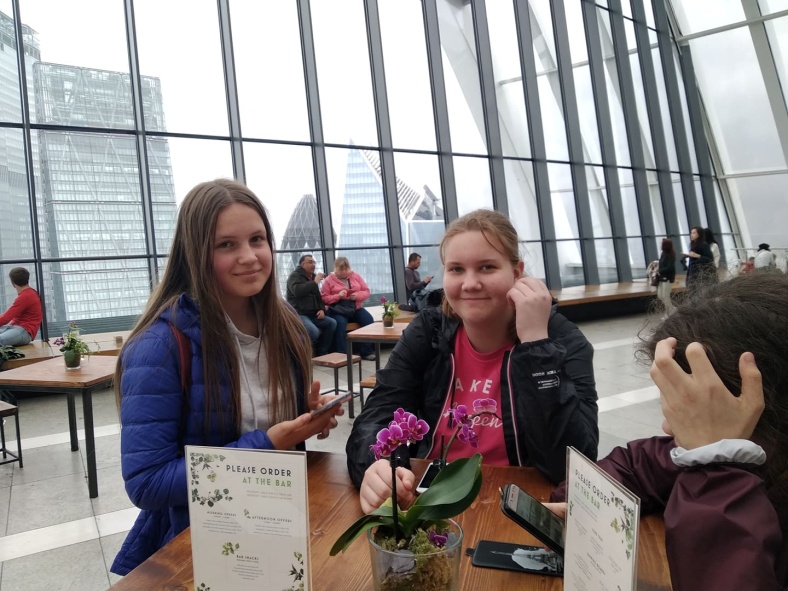 CHINA TOWN
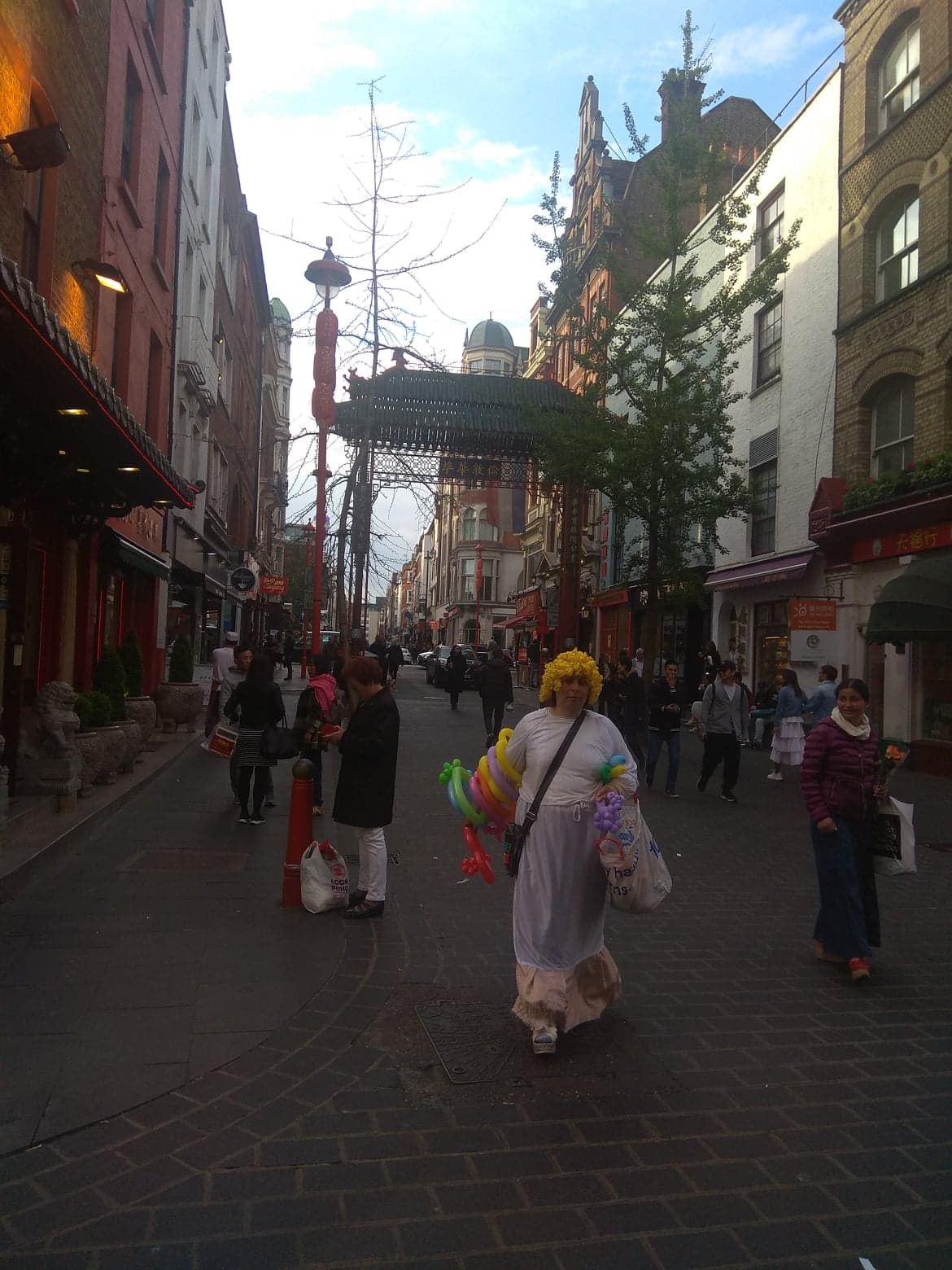 Science Museum
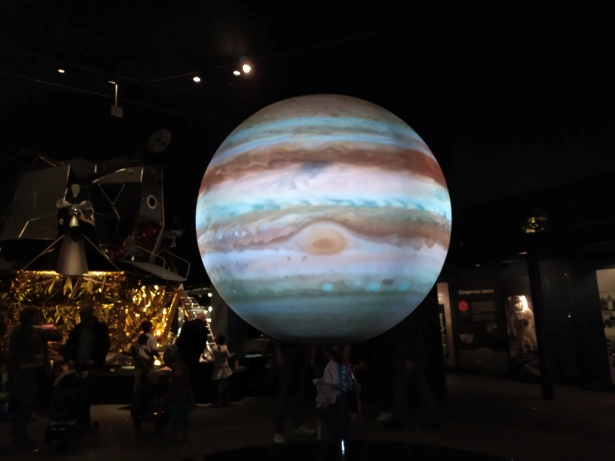 METRO
Zmiana warty
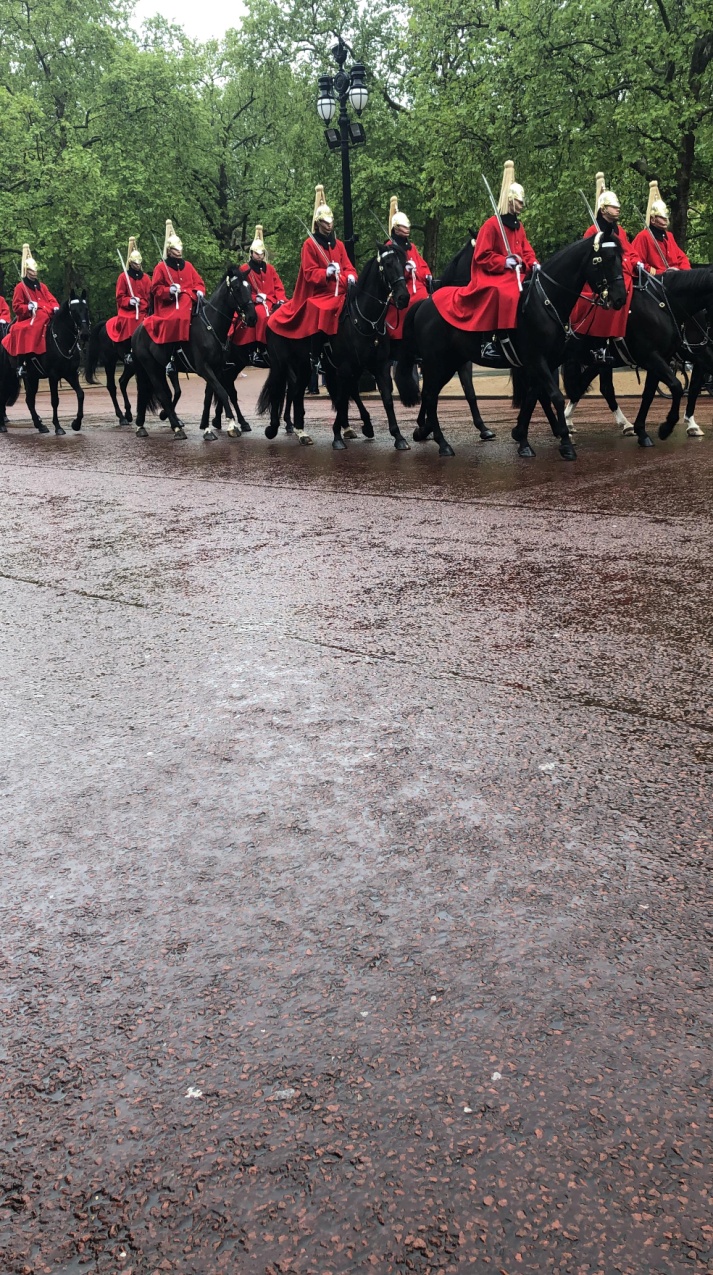 Teatr Shakespeare’a
Buckingham Palace iKensington Palace
Południk 0
Rejs Tamizą
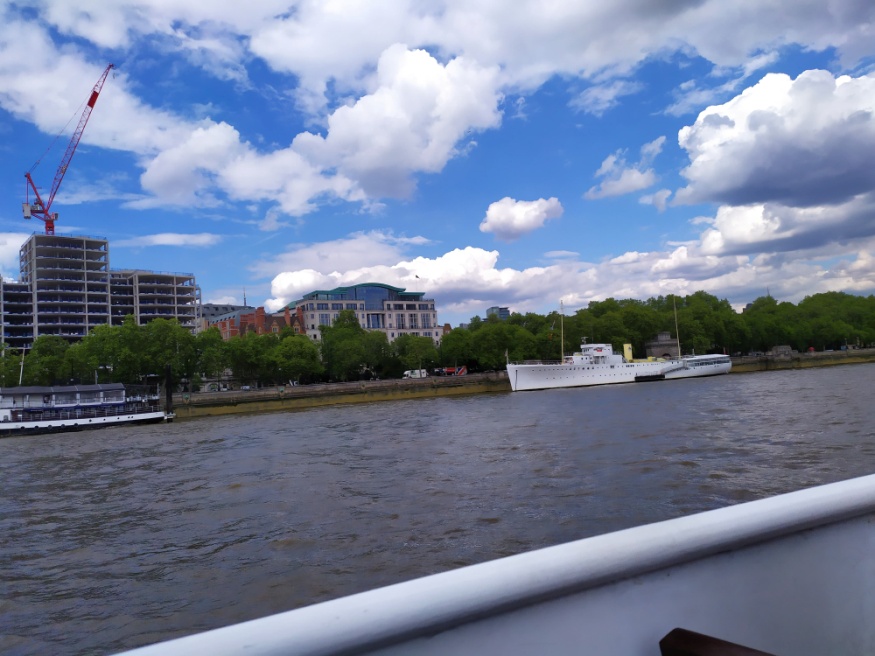 BIG BEN
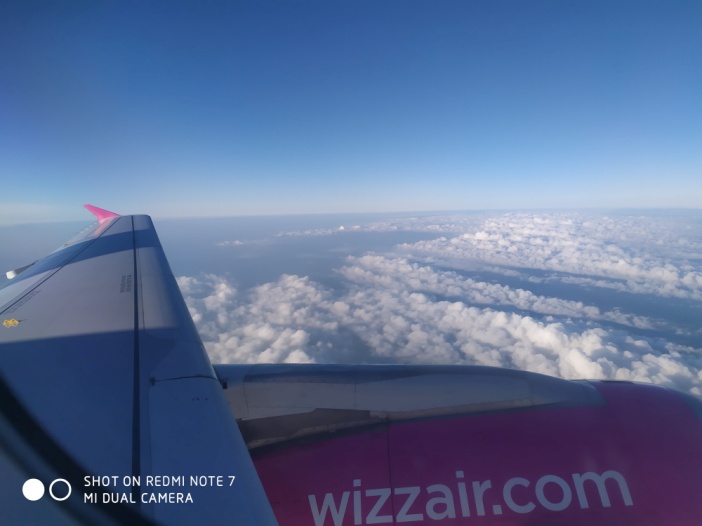 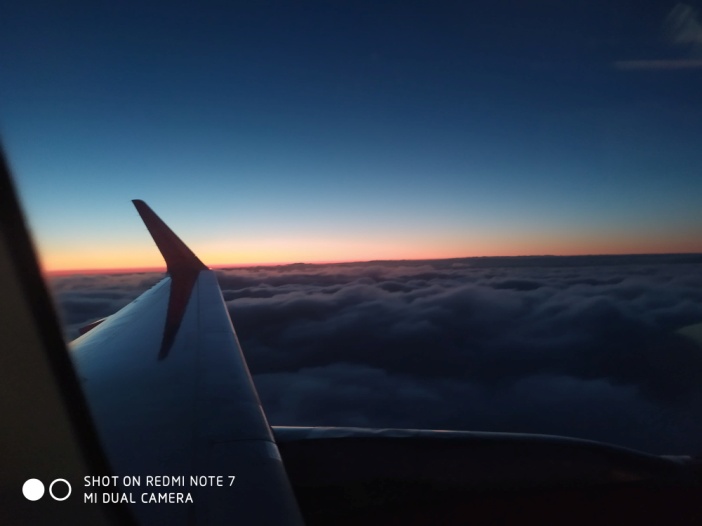 Dziękujemy za uwagę
Helena Myszewska
Katarzyna Bałazy
Hanna Filus
Julia Kulawik
Weronika Dyda
Wiktoria Matusiak